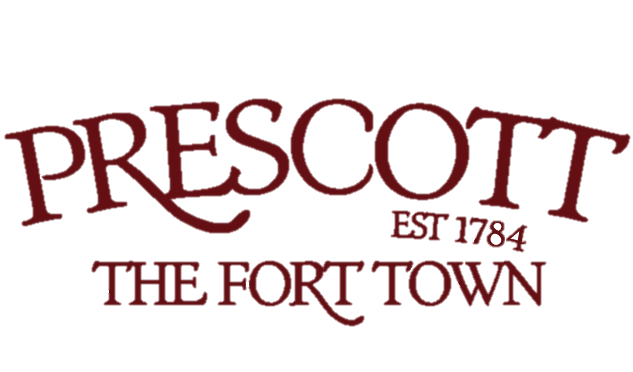 2024 BudgetHealth & Social ServicesDecember 11, 2023
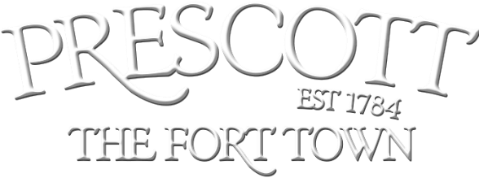 Topics
Timelines

Health Services

Social Services
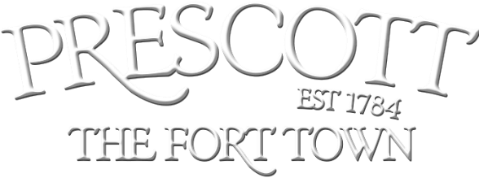 Timelines
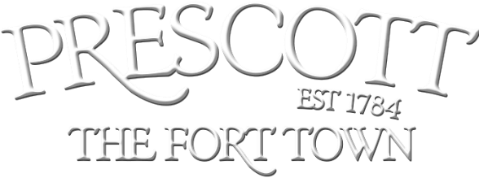 Health Services
Leeds, Grenville and Lanark District Health Unit

Paramedic Services – Joint Services

Cemetery
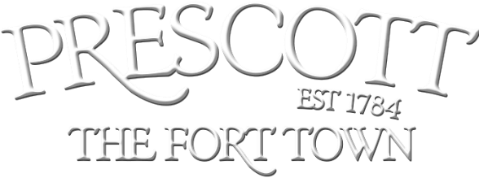 Public Health
Provided by Leeds, Grenville and Lanark District Health Unit

Municipalities in the catchment area are required to cost share with the Province on mandatory programs

The proportional allocation between municipalities is based on the most recent census population.  2024 will be based on the 2021 Census

Councillor Lockett sits on the Public Health Unit Board
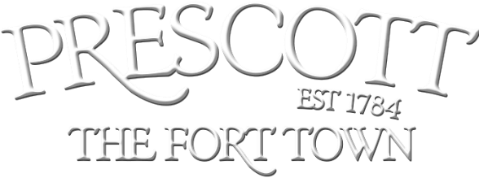 Paramedic Services
The United Counties of Leeds and Grenville is the Service Provider for Paramedic Services

There is a cost sharing agreement between the United Counties and the 3 Single Tier Municipalities

Cost allocation is based on weighted property assessment (2023 allocation is below)
Prescott			$290,393
Gananoque 		$487,251
Brockville		$1,995,773
United Counties	$8,102,729

Mayor Shankar sits on the United Counties Joint Services Committee
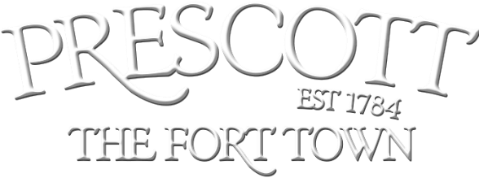 Cemetery
Prescott Cemetery (Sandy Hill Cemetery) is owned by virtue of a trust that was established by the will of Edward Jessup lll in favour of the churches of Prescott. The churches discharged this trust over the years by appointment of trustees which they ceased to do in 2011 thereby turning over the management of the cemetery to the Town of Prescott

In 2016, the Town of Prescott passed a by-law to establish the Prescott Cemetery Board of Management to oversee the Cemetery

The Town provides $14,000 per year in funding to the Cemetery Board to pay for lawn maintenance, burial preparation, insurance, etc.  New for 2024, the budget will include the total expenses and revenue for the cemetery and not just the municipal contribution, but it will not have a bottom-line impact

Councillor McConnell sits on the Prescott Cemetery Board of Management
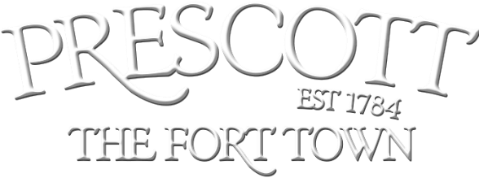 Health Services Expenses
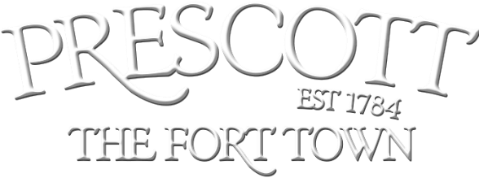 Health Services
Ontario Works – Joint Services

St. Lawrence Lodge

Children’s Services – Joint Services

Community Housing – Joint Services
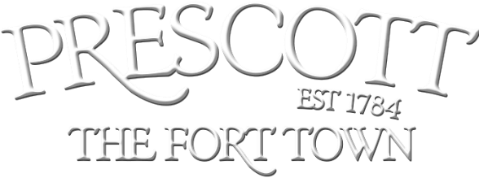 Ontario Works
The United Counties of Leeds and Grenville is the Service Provider for the Ontario Works Program

There is a cost sharing agreement between the United Counties and the 3 Single Tier Municipalities

Cost allocation is based on 50% caseload and 50% weighted property assessment (2023 allocation is below)
Prescott			$126,811
Gananoque 		$146,552
Brockville		$768,982
United Counties	$1,438,104

Mayor Shankar sits on the United Counties Joint Services Committee
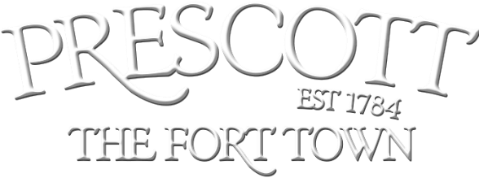 St. Lawrence Lodge
There is a cost sharing agreement with St. Lawrence Lodge and the four municipal partners of the United Counties and the 3 Single Tier Municipalities to provide support to St. Lawrence Lodge over and above the funding provided by the Province

Cost allocation is based on five year running average of resident days from each municipality
2022 Prescott allocation was $183,883 (8% of total)
2023 Prescott allocation was $203,513 (7.5% of total)
2024 Prescott allocation is $379,290 (8.5% of total)

2024 allocation increase is an overall 64% and 86% specific to Prescott
Increase due to hours of care mandated increase
Potential of arbitration awards for unionized staff
Prescott specific increase is a result of the 5-year rolling average bed usage increasing from 7.5% to 8.5% 

The four partners also provide debt funding that was used to build the current 224 bed facility.  This is a yearly amount of $220,235 which is partially offset by provincial funding of $80,500.  The debt payments will end after 2024 and 2025 as will the offset funding.

Councillor Burton sits on the St. Lawrence Lodge Committee of Management
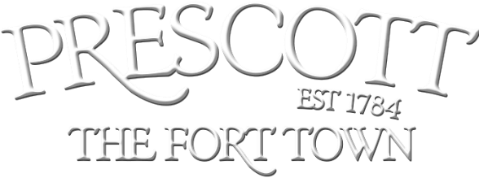 Children’s Services
The United Counties of Leeds and Grenville is the Service Provider for Children’s Services

There is a cost sharing agreement between the United Counties and the 3 Single Tier Municipalities

Cost allocation is based on 50% caseload and 50% weighted property assessment (2023 allocation is below)
Prescott			$44,553
Gananoque 		$36,729
Brockville		$193,658
United Counties	$388,045

Mayor Shankar sits on the United Counties Joint Services Committee
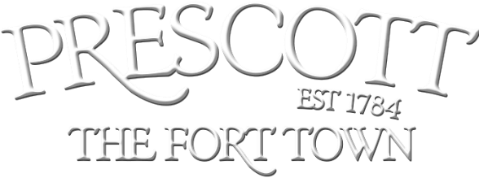 Community Housing
The United Counties of Leeds and Grenville is the Service Provider for Community Housing

There is a cost sharing agreement between the United Counties and the 3 Single Tier Municipalities

Cost allocation is based on weighted property assessment (2023 allocation is below)
Prescott			$155,324
Gananoque 		$260,618
Brockville		$1,067,487
United Counties	$4,333,940

Mayor Shankar sits on the United Counties Joint Services Committee
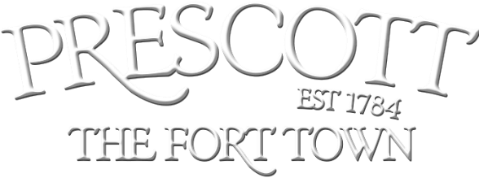 Health Services Expenses
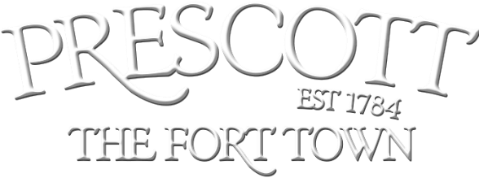 Health Services Expenses
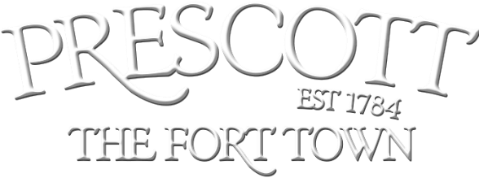 Next Budget Meeting – January 8, 2024
Expenses Budgets

Administration

Protective Services